On Probabilistic Snap-Stabilization
Karine Altisen
Stéphane Devismes

University of Grenoble
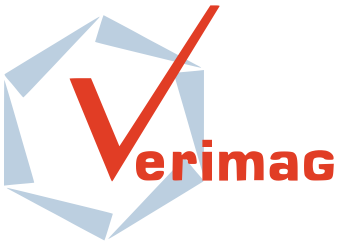 Self-Stabilization [Dijkstra,74]
ICDCN'2014, Coimbatore
Self-Stabilization [Dijkstra,74]
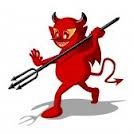 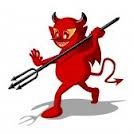 Transient faults:
Location: node or link
Duration: finite
Frequency: low
e.g., memory corruptions, message losses, message corruptions
ICDCN'2014, Coimbatore
Self-Stabilization [Dijkstra,74]
ICDCN'2014, Coimbatore
Self-Stabilization [Dijkstra,74]
ICDCN'2014, Coimbatore
Self-Stabilization [Dijkstra,74]
ICDCN'2014, Coimbatore
Self-Stabilization [Dijkstra,74]
ICDCN'2014, Coimbatore
Self-Stabilization [Dijkstra,74]
ICDCN'2014, Coimbatore
Self-Stabilization [Dijkstra,74]
Recover 
after any number of transient faults
ICDCN'2014, Coimbatore
Advantages
Tolerate any finite number of transient faults
Lightweight
Low overhead
No initialization
Large-scale network
Self-organization in wireless sensor network
Tolerate (detectable) topological changes
Self-stabilizing algorithms can be easily composed
ICDCN'2014, Coimbatore
Drawbacks of Self-Stabilization
Temporary Loss of Safety
No local detection of stabilization
Permanent local checks
Endlessly repeat computations
Impossibility Results
ICDCN'2014, Coimbatore
Drawbacks of Self-Stabilization
Temporary Loss of Safety
No local detection of stabilization
Permanent local checks
Endlessly repeat computations
Impossibility Results
ICDCN'2014, Coimbatore
Temporary Loss of Safety
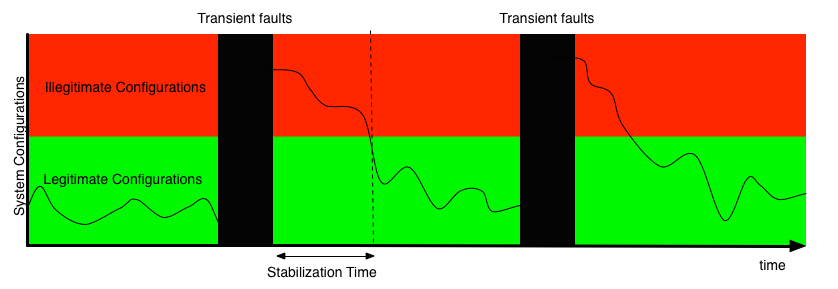 Goal: Minimize the stabilization time
ICDCN'2014, Coimbatore
Temporary Loss of Safety
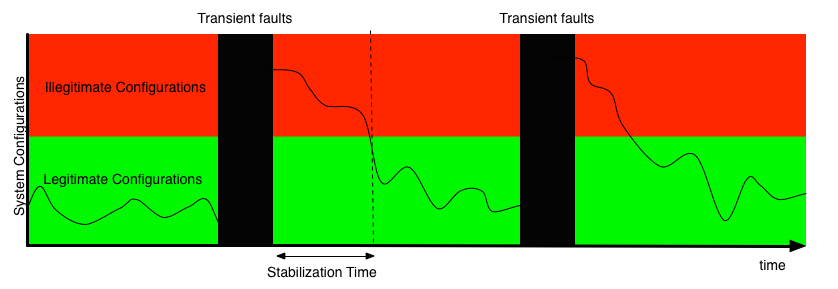 Stabilization time usually in Ω(D) rounds 
[Tixeuil & Genolini, 2002]
ICDCN'2014, Coimbatore
Self-stabilization: endless repetitions of finite task executions
Transient faults
ICDCN'2014, Coimbatore
Self-stabilization: endless repetitions of finite task executions
Transient faults
Finite (but usually unbounded) number of times
ICDCN'2014, Coimbatore
(Deterministic) Snap-Stabilization[Bui et al, 1999]
Resume a correct behavior since the first started task after the end of faults
Transient faults
First start
ICDCN'2014, Coimbatore
(Deterministic) Snap-Stabilization[Bui et al, 1999]
Strengthened form of self-stabilization
Snap-Stabilization ⇒ Self-Stabilization

Lot of solutions are available, but only in
Identified, or
Rooted networks

What about anonymous networks ?
ICDCN'2014, Coimbatore
(Deterministic) Snap-Stabilization[Bui et al, 1999]
Most of classical problems even have no deterministic self-stabilizing solutions, e.g.,
Token passing
Leader Election

Several weakened forms of self-stabilization have been introduced to circumvent these impossibility results, e.g.,
Weak-stabilization [Gouda, 2001]
K-stabilization [Beauquier et al, 1998]
Probabilistic self-stabilization [Herman, 1990]
ICDCN'2014, Coimbatore
(Deterministic) Snap-Stabilization[Bui et al, 1999]
Most of classical problems even have no deterministic self-stabilizing solutions, e.g.,
Token passing
Leader Election

Several weakened forms of self-stabilization have been introduced to circumvent these impossibility results, e.g.,
Weak-stabilization [Gouda, 2001]
K-stabilization [Beauquier et al, 1998]
Probabilistic self-stabilization [Herman, 1990]
ICDCN'2014, Coimbatore
Deterministic vs. Probabilistic Self-Stabilization
Deterministic Self-stabilization
Deterministic convergence: 
Starting from any configuration, the system converges to a legitimate configuration within finite time
Probabilistic Self-stabilization
Probabilistic convergence: 
Starting from any configuration, the system converges to a legitimate configuration within almost surely finite time (Las Vegas Approach)
ICDCN'2014, Coimbatore
Contribution (1/2)
Probabilistic Snap-stabilization
Weakened form of snap-stabilization
Not comparable to self-stabilization

Ideas
We relax the definition of snap-stabilization without altering its strong safety guarantees 
to address anonymous networks
ICDCN'2014, Coimbatore
Definition
For every task started after the faults 
(i.e., starting from an arbitrary configuration)
The safety part of the specification is satisfied
However, the liveness part of the specification is only almost surely ensured (Las Vegas approach)
Transient faults
The task is executed safely, but it terminates in almost surely finite time
ICDCN'2014, Coimbatore
Contribution (2/2)
2 probabilistic snap-stabilizing protocols for 
the guaranteed service leader election 
in anonymous networks 
using the locally shared memory model

The first one assumes a synchronous scheduler
The second one assumes an asynchronous scheduler

This problem has no deterministic self- or snap- stabilizing solution
ICDCN'2014, Coimbatore
Definition of the problem
processes
P1
P2
P3
P4
P5
time
ICDCN'2014, Coimbatore
Definition of the problem
processes
?
P1
?
P2
?
P3
?
P4
Upon a request 
A process initiates the question 
“Am I the leader of the network ?”
?
P5
time
ICDCN'2014, Coimbatore
Definition of the problem
The task consists in computing the answer (yes/no)
processes
?
yes
no
no
no
no
P1
?
P2
?
P3
?
P4
?
P5
time
ICDCN'2014, Coimbatore
Definition of the problem
Each process always receives the same answer to each of its request
processes
?
?
?
yes
no
no
no
no
yes
yes
no
no
no
no
no
P1
?
?
P2
?
?
P3
?
?
P4
?
?
?
P5
time
ICDCN'2014, Coimbatore
Definition of the problem
Exactly one process always receives yes
processes
?
?
?
yes
no
no
no
no
yes
yes
no
no
no
no
no
P1
?
?
P2
?
?
P3
?
?
P4
?
?
?
P5
time
ICDCN'2014, Coimbatore
Overview of the synchronous solution
ICDCN'2014, Coimbatore
Roadmap
Non-stabilizing probabilistic solution

Probabilistic self-stabilizing solution

Probabilistic snap-stabilizing solution
ICDCN'2014, Coimbatore
Required Knowledge
If processes has no global information about the network (e.g., its size), the problem is impossible to solve

Sketch: we can reduce the problem to the Ring-Size Counting problem, which is known to be impossible to solve in anonymous networks
ICDCN'2014, Coimbatore
Required Knowledge
We assume that each process knows a value B s.t.:

B < n ≤ 2B, where n is the number of processes
ICDCN'2014, Coimbatore
Solution in a fault-free synchronous system
ICDCN'2014, Coimbatore
Cycles
Each process executes infinitely many cycles
The inputs of a cycle are a Boolean variable LE at each process
Initially, the value of LE is randomly chosen 
A cycle consists in computing a variable UNIQ at each process which states if there is a unique process satisfying LE = true
If yes, LE remains unchanged for each process
Otherwise, each LE variable is randomly reset
ICDCN'2014, Coimbatore
Request
Upon a request, a process waits the end of the cycle
If UNIQ = true, then the value of LE is the answer
Otherwise, the answer is delayed until (at least) the end of the next cycle

Aim: ensure that within almost surely finite time there is a unique process satisfying LE = true
ICDCN'2014, Coimbatore
How to compute a cycle?
Initially
The value of LE is randomly chosen by each process
UNIQ is set to false
Each cycle is made of 3 phases
Each phase lasts 2B steps (2B > Diameter)
Each process has a local clock which takes value in [0..6B-1] to know in which phase it is
ICDCN'2014, Coimbatore
How to compute a cycle?
One cycle
Phase 3
Phase 1
Phase 2
0
2B
4B
6B-1
ICDCN'2014, Coimbatore
How to compute a cycle?
First Phase: compute a spanning forest s.t. 
Each tree is rooted at a process such that LE = true
If no such process: no tree at the end of the phase
F
F
F
F
T
F
T
F
F
ICDCN'2014, Coimbatore
How to compute a cycle?
First Phase: compute a spanning forest s.t. 
Each tree is rooted at a process such that LE = true
If no such process: no tree at the end of the phase
F
F
F
F
T
F
T
F
F
ICDCN'2014, Coimbatore
How to compute a cycle?
Second Phase: each root (if any) computes the number of nodes in its tree
1
1
2
F
F
F
3
6
1
F
T
F
1
3
1
T
F
F
ICDCN'2014, Coimbatore
ICDCN'2014, Coimbatore
At the end of the phase
If a root has more that B processes in its tree: LE ← true; UNIQ  ← true
In either cases, processes execute:  LE ← false; UNIQ  ← false
(Here, we choose B = 5)
How to compute a cycle?
Second Phase: Each root (if any) computes the number of node in its tree
1
1
2
F
F
F
3
6
1
F
T
F
1
3
1
T
F
F
ICDCN'2014, Coimbatore
ICDCN'2014, Coimbatore
At the end of the phase
If one root has more that B processes in its tree: LE ← true; UNIQ  ← true
In either cases, processes execute:  LE ← false; UNIQ  ← false
(Here, we choose B = 5)
How to compute a cycle?
Second Phase: Each root (if any) computes the number of node in its tree
F,1
F,1
F,2
F
F
F
F,3
T,6
F,1
F
T
F
F,1
F,3
F,1
F
F
F
ICDCN'2014, Coimbatore
ICDCN'2014, Coimbatore
How to compute a cycle?
Remark: at most one process can satisfy the first case because B ≥ n/2
Second Phase: Each root (if any) computes the number of node in its tree
F,1
F,1
F,2
F
F
F
F,3
T,6
F,1
F
T
F
F,1
F,3
F,1
F
F
F
ICDCN'2014, Coimbatore
ICDCN'2014, Coimbatore
How to compute a cycle?
Third Phase: broadcast of the result
Each process computes the disjunction of all the UNIQ variables
F,1
F,1
F,2
F
F
F
F,3
T,6
F,1
F
T
F
F,1
F,3
F,1
F
F
F
ICDCN'2014, Coimbatore
ICDCN'2014, Coimbatore
ICDCN'2014, Coimbatore
How to compute a cycle?
Third Phase: broadcast of the result
Each process computes the disjunction of all the UNIQ variables
F,1
F,1
T,2
F
F
F
T,3
T,6
T,1
F
T
F
F,1
F,3
T,1
F
F
F
ICDCN'2014, Coimbatore
ICDCN'2014, Coimbatore
ICDCN'2014, Coimbatore
How to compute a cycle?
Third Phase: broadcast of the result
Each process computes the disjunction of all the UNIQ variables
T,1
T,1
T,2
F
F
F
T,3
T,6
T,1
F
T
F
T,1
T,3
T,1
F
F
F
ICDCN'2014, Coimbatore
ICDCN'2014, Coimbatore
ICDCN'2014, Coimbatore
How to compute a cycle?
At the end of the cycle, UNIQ = true at a process IFF there a unique process such that LE = true
Third Phase: broadcast of the result
Each process computes the disjunction of all the UNIQ variables
T,1
T,1
T,2
F
F
F
T,3
T,6
T,1
F
T
F
T,1
T,3
T,1
F
F
F
ICDCN'2014, Coimbatore
ICDCN'2014, Coimbatore
ICDCN'2014, Coimbatore
How to compute a cycle?
At the end of the cycle, UNIQ = true at a process IFF there a unique process such that LE = true
Third Phase: broadcast of the result
Each process computes the disjunction of all the UNIQ variables
At the beginning of the next cycle:
LE is randomly reset if UNIQ = false
W.p.p. a process will be elected in the next cycle
Otherwise LE remains constant
UNIQ is reset to false for each process
T,1
T,1
T,2
F
F
F
T,3
T,6
T,1
F
T
F
T,1
T,3
T,1
F
F
F
ICDCN'2014, Coimbatore
ICDCN'2014, Coimbatore
ICDCN'2014, Coimbatore
Complexity
The complexity depends on the probability law we use each time we (re)set LE

We compute that the best choice is to (re)set LE to true with probability p ∈ [1/2B,1/(B+1)] 

In this case, the expected number of cycles to  “stabilize” the value of LE is e2/2 ≤ 3.70

The expected time to give an answer to a request is then in 0(n)
ICDCN'2014, Coimbatore
How to make this algorithm self-stabilizing?
After faults, processes can be desynchronized

Solution: use a phase clock algorithm 
[Boulinier et al,2004]
Clocks synchronize in at most 6B steps
Then, the first cycle started at 6B steps will correctly compute UNIQ!
ICDCN'2014, Coimbatore
How to make this algorithm snap-stabilizing?
The first cycle started at 6B steps will correctly compute UNIQ! 

For each request
A process first waits 6B steps (using a counter)
And only considers outputs of cycles started after these 6B steps
So, only outputs of correct cycles will be considered!
The answer LE will be output only when UNIQ = true at the end of such a cycle 

The expected delay for each answer remains in 0(n)
ICDCN'2014, Coimbatore
Overview of theasynchronous solution
We use the self-stabilizing UNISON algorithm of [Boulinier et al, 2004] to emulate synchronous executions of cycles.
After stabilization, clocks differ from at most 1

Using this algorithm, cycles ``synchronize’’ in 8B rounds
ICDCN'2014, Coimbatore
Overview of theasynchronous solution
We use a result from [Boulinier et al, 2008] to detect when cycles have stabilized:

If the clock of some process successively takes values u, u+1, … u+(2D+1), with ∀ i ∈ {1, …, 2D+1}, u+i > 0, then every other process executes at least one step during that period 

Drawback: The expected delay for each answer is in 0(n2)
ICDCN'2014, Coimbatore
Conclusion
We introduced probabilistic snap-stabilization

We proposed 2 probabilistic snap-stabilizing protocols for the guaranteed service leader election in anonymous networks
The first one assumes a synchronous scheduler, and its expected time complexity is in O(n)
The second one assumes an asynchronous scheduler, and its expected time complexity is in O(n2)

These two expected times can be reduced to O(D) and O(Dn), respectively, if processes have the knowledge of the diameter D of the network.
ICDCN'2014, Coimbatore
Thank you!
ICDCN'2014, Coimbatore